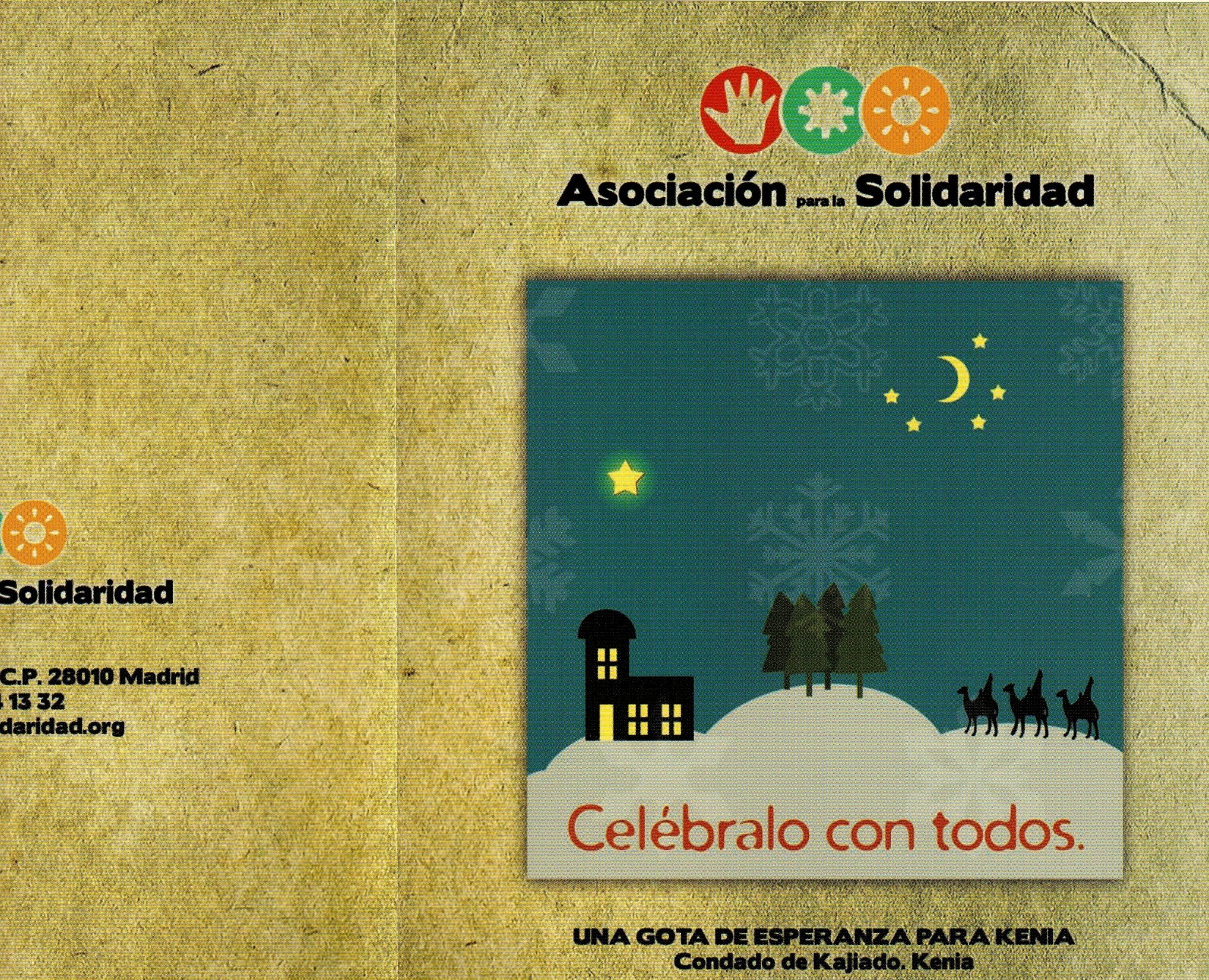 Proyecto Campaña de Navidad 2011
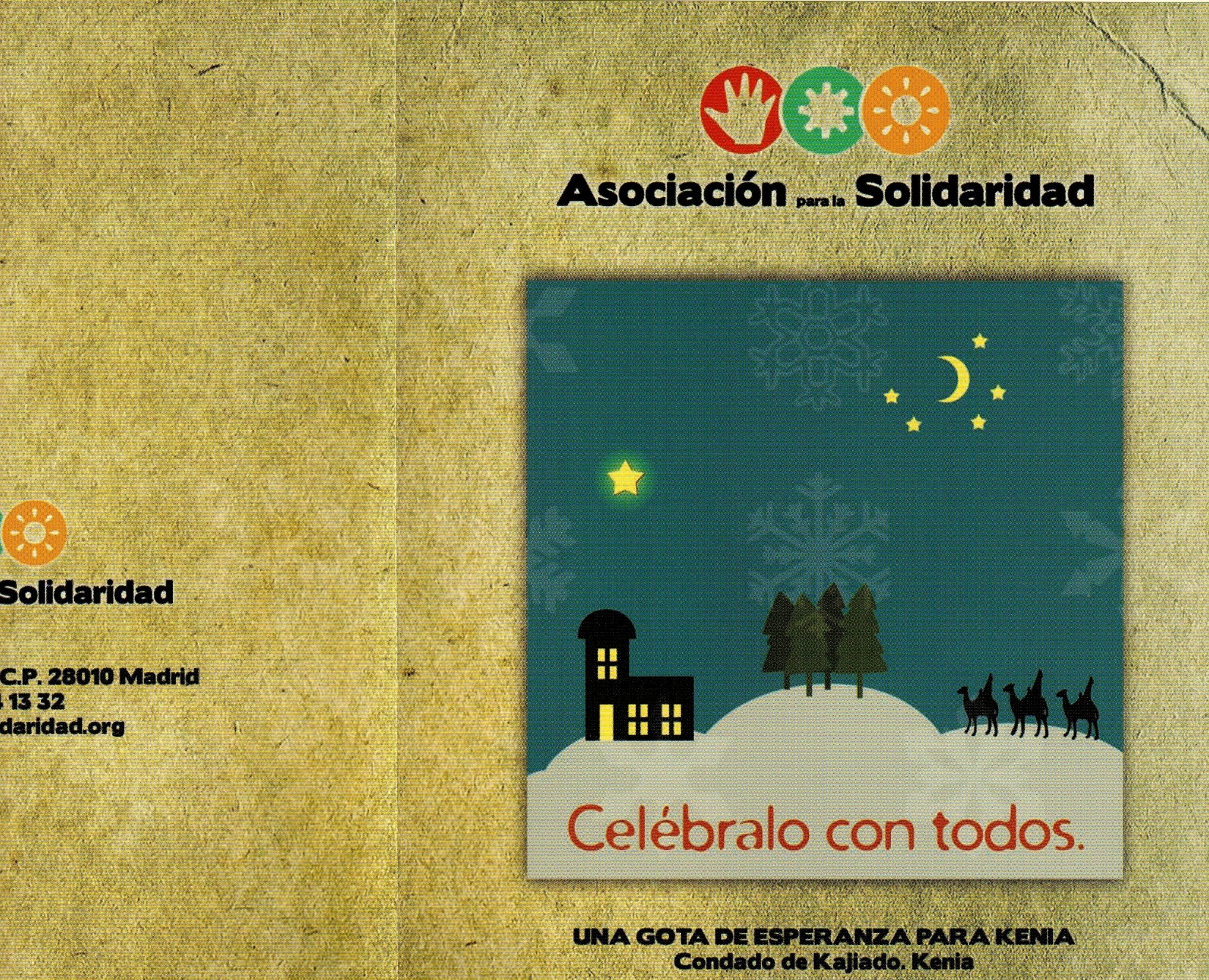 Proyecto Campaña de Navidad 2011
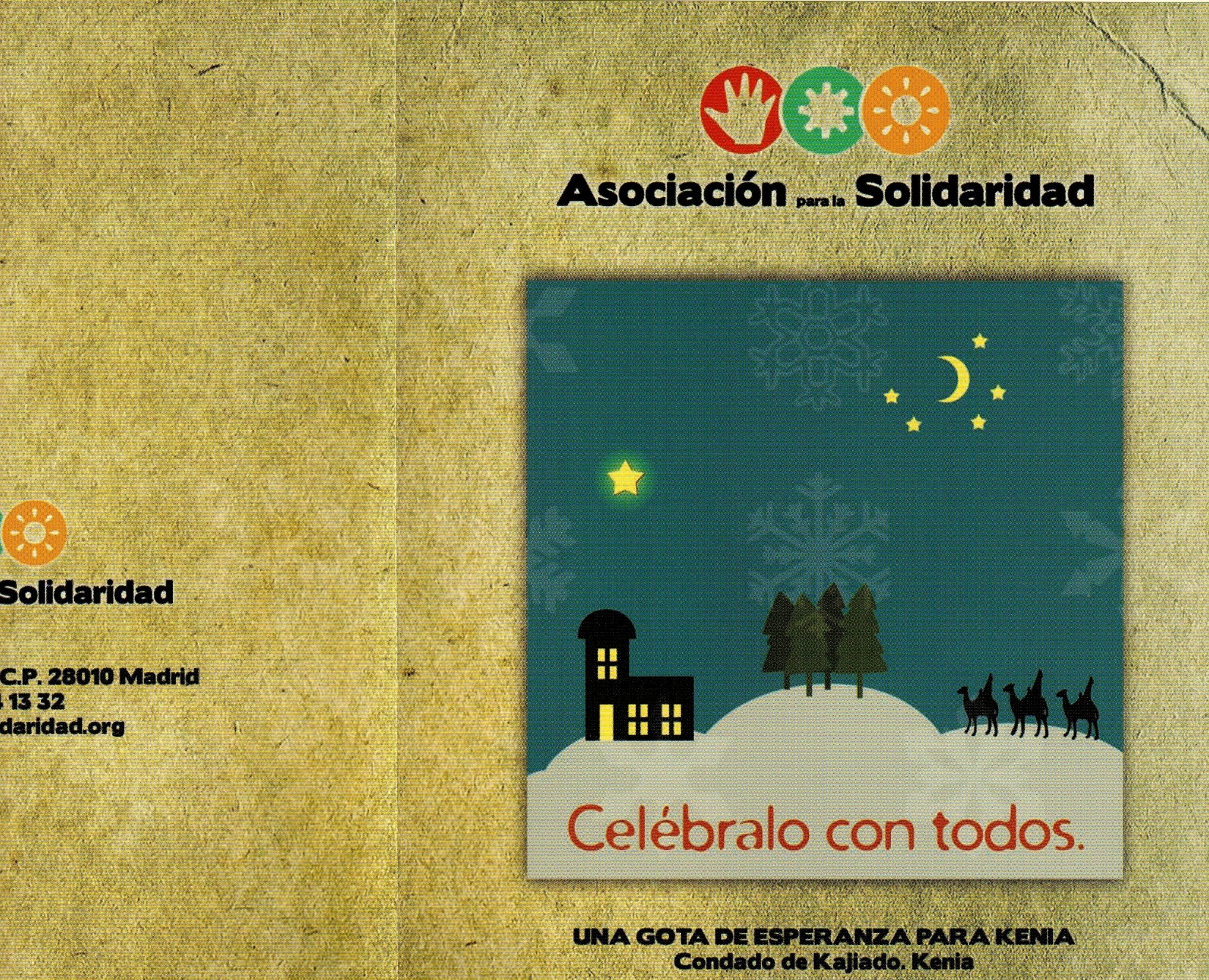 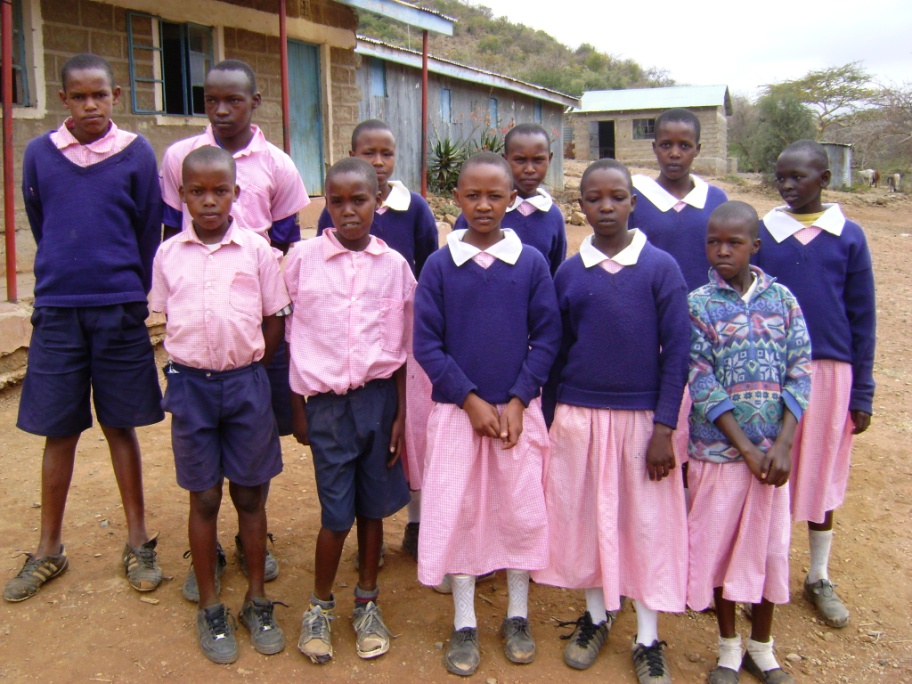 OBJETIVOS DE LA CAMPAÑA
	
1. Aumentar el acceso, la asistencia y el rendimiento de las niñas a la escuela, mediante la creación de un entorno higiénico-sanitario adecuado.  
 
	2. Fortalecer la capacidad de las comunidades a través de la creación de comités de agua en las escuelas para formar sobre la correcta gestión del agua, y la promoción de una nutrición adecuada.
Proyecto Campaña de Navidad 2011
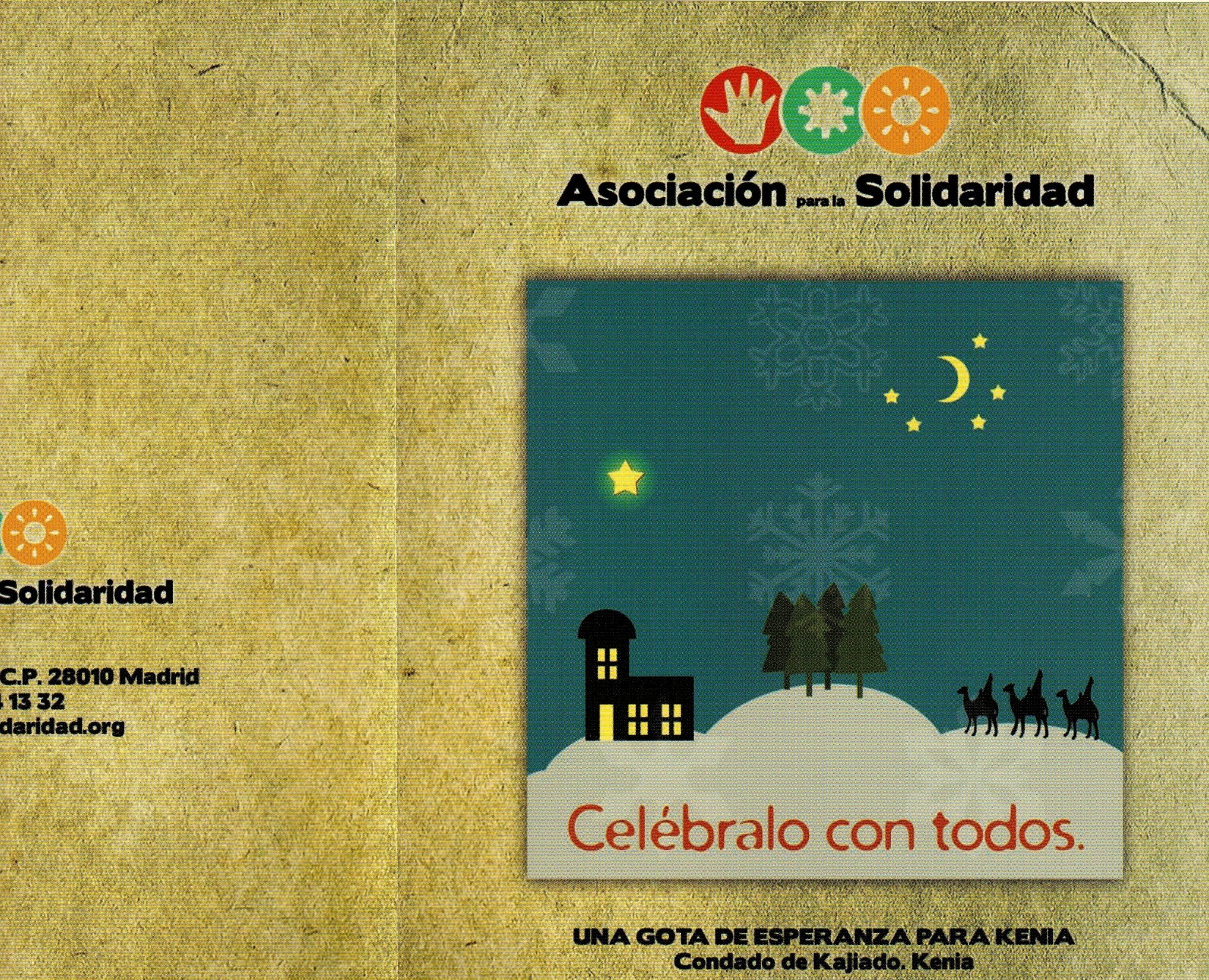 ¿PORQUÉ ES NECESARIO? 

 En el Cuerno de África (Etiopía, Somalia, Kenia y Yibuti) existe una emergencia    
   nutricional que repercute en 13,3 millones de personas.
 
 Más de 2 millones y medio de niños sufren desnutrición aguda y necesitan con urgencia
  acciones vitales para sobrevivir a la sequía.
 
 El riesgo de muerte es 10 veces superior para un niño con desnutrición aguda severa que
   para un niño en condiciones normales.
 
 Su estilo de vida y la cultura ha sido una gran barrera para que los niños accedan a la 
   educación y especialmente las niñas han sido las más afectadas.
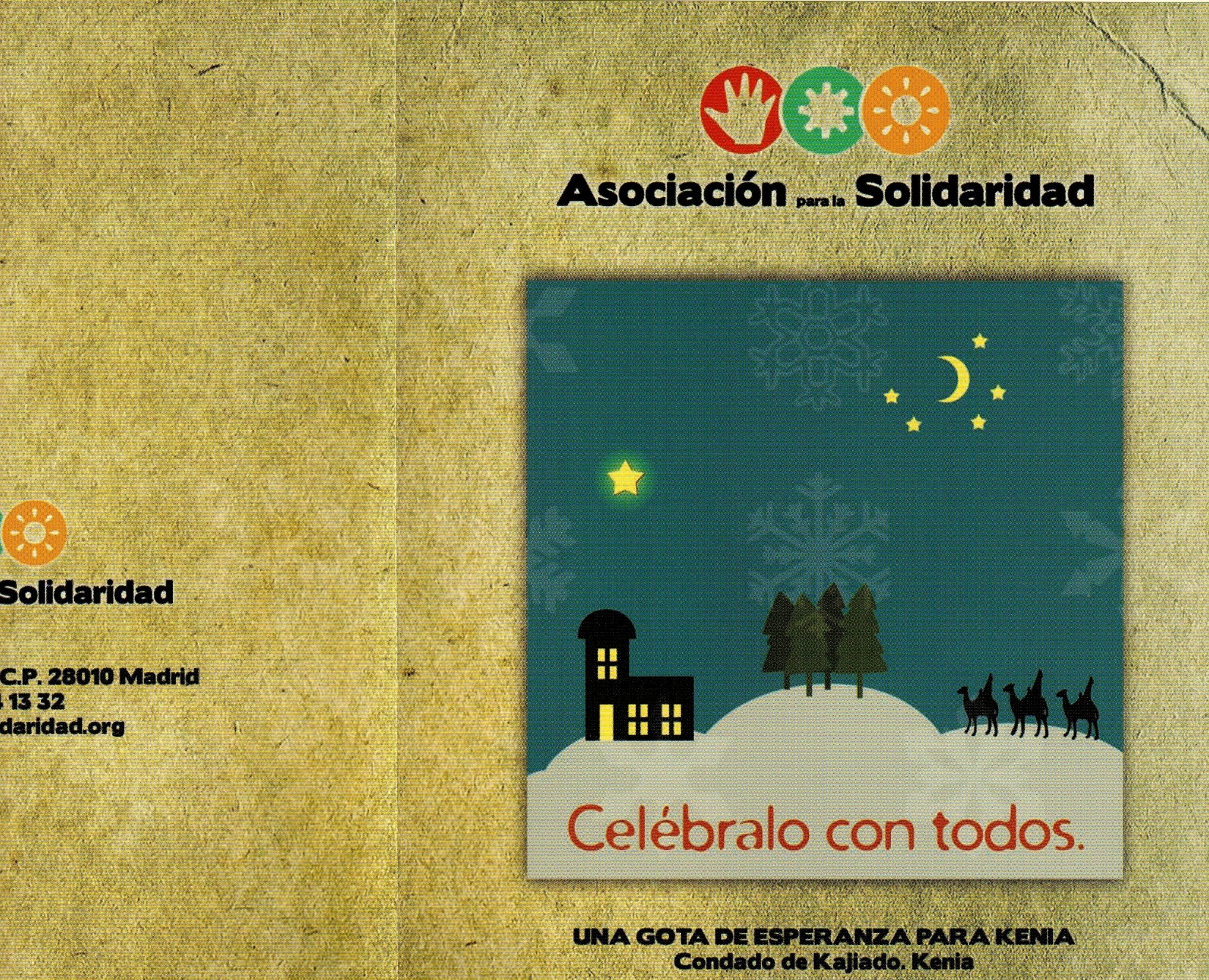 POBLACIÓN BENEFICIARIA
1856 menores de las 5 escuelas de educación primaria 
(846 niñas y 1010 niños).
235 niñas adolescentes que reciben el paquete higiénico.
45 miembros de los Comités Escolares
De manera indirecta se beneficia a toda la población de las 5 comunidades correspondientes a cada una de las escuelas.
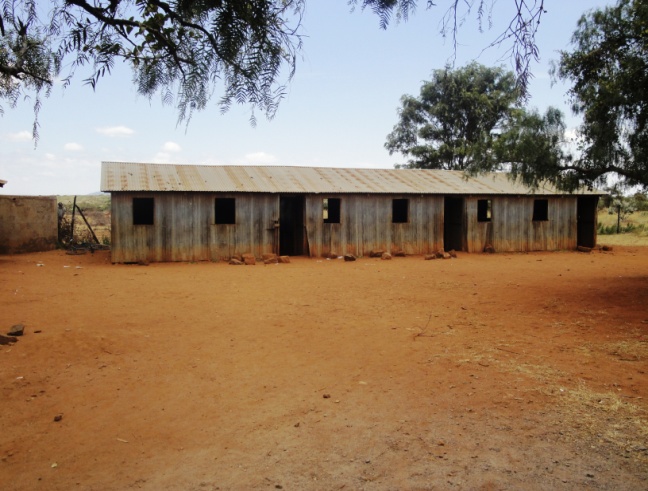 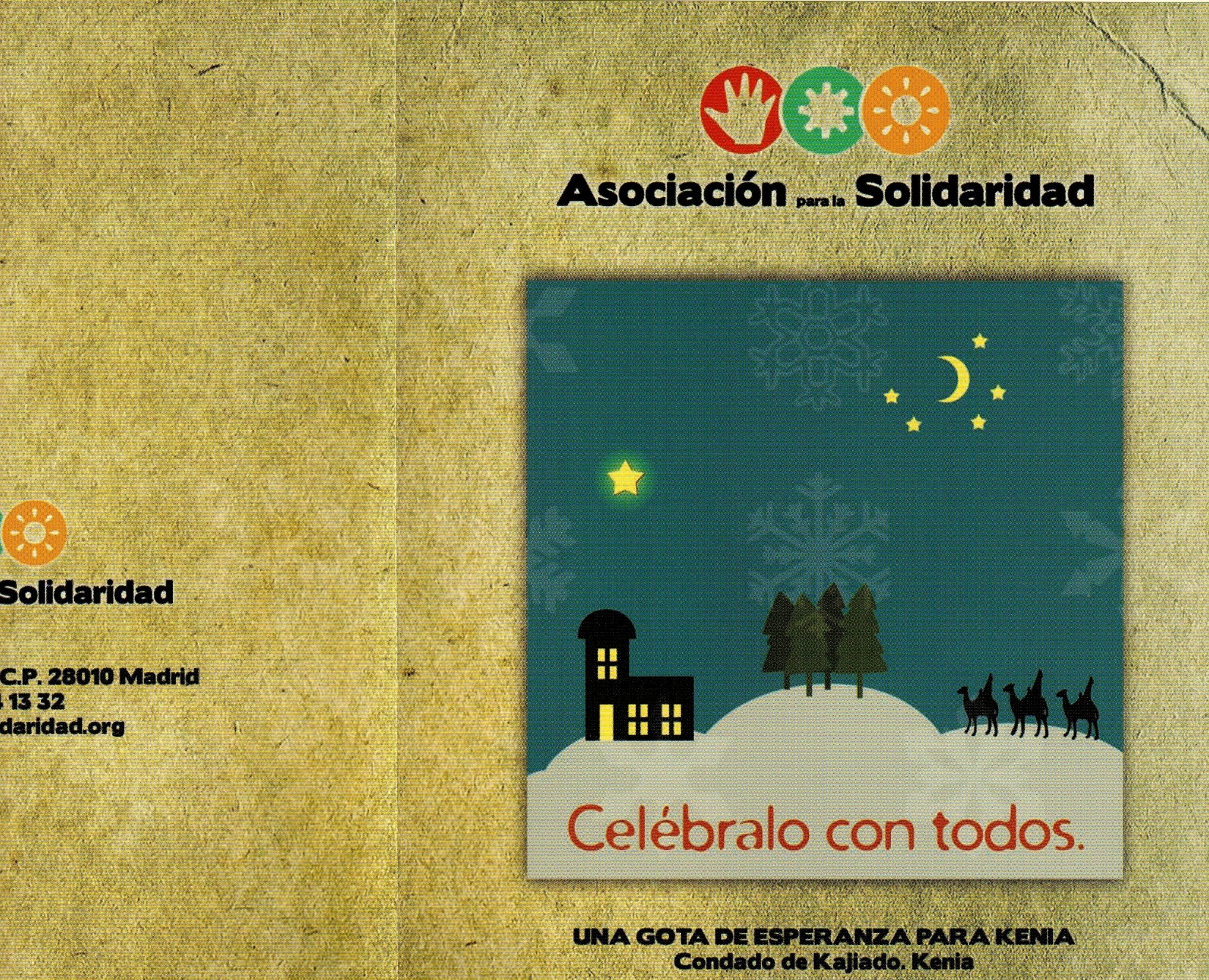 ACTIVIDADES
 Construcción de tanques de agua y canalizaciones en las 
    escuelas
 Construcción de letrinas en las escuelas
 Reparto de paquetes higiénicos para las niñas
 Creación de huertos escolares
 Realización de talleres de formación para profesorado, 
     padres y madres y menores sobre: 
Gestión del agua
Higiene
Nutrición 
Igualdad de oportunidades entre hombres y mujeres
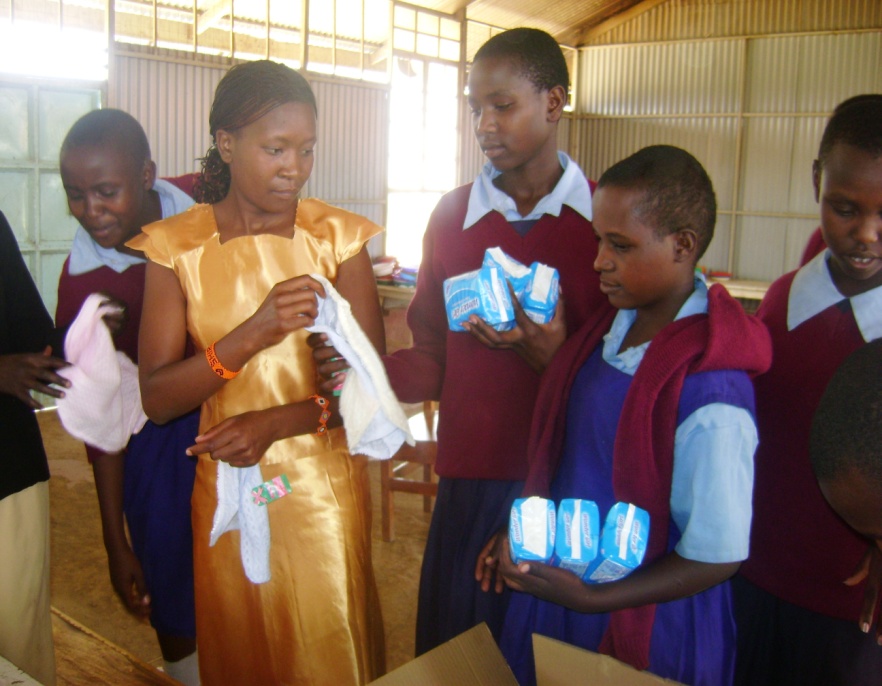 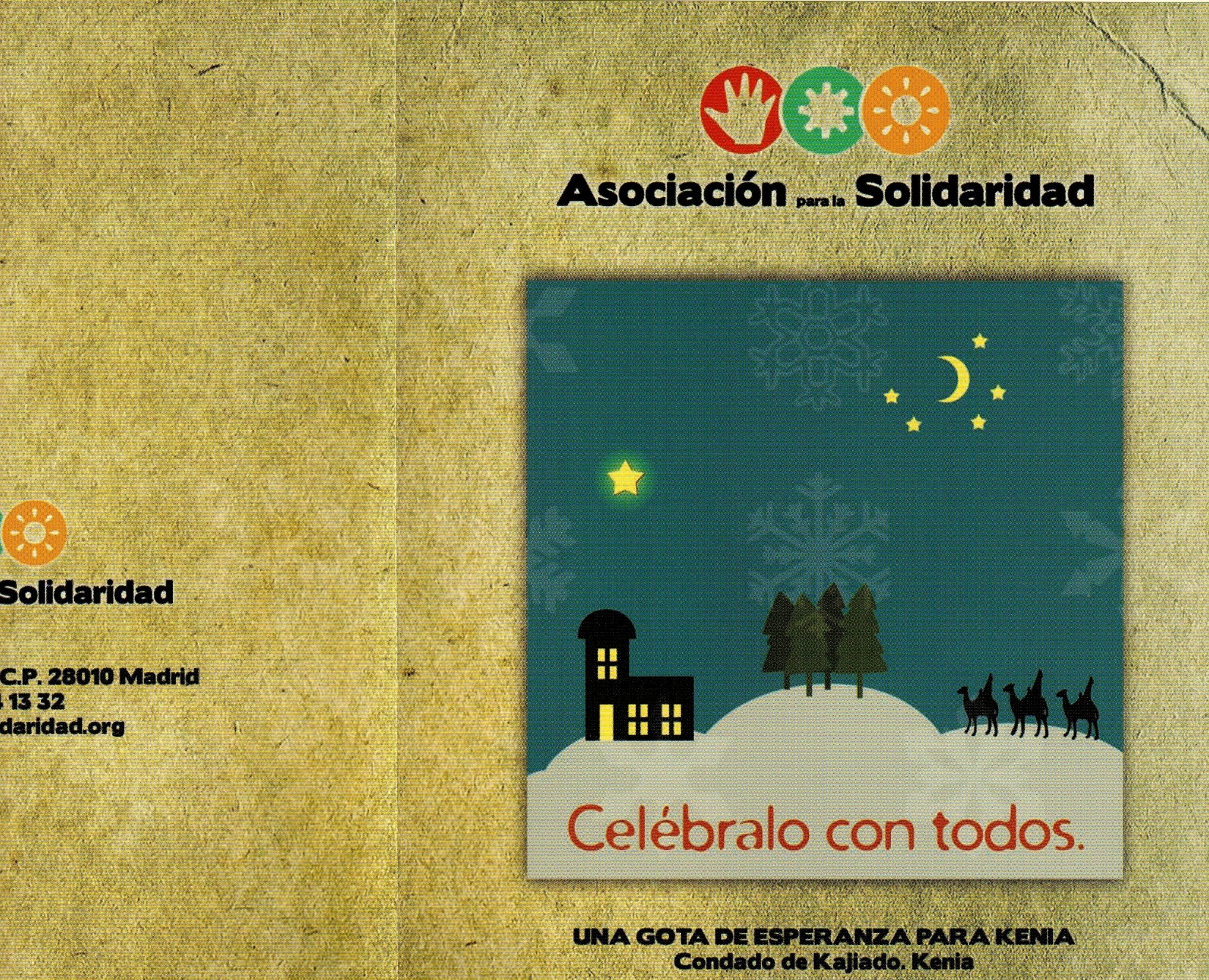 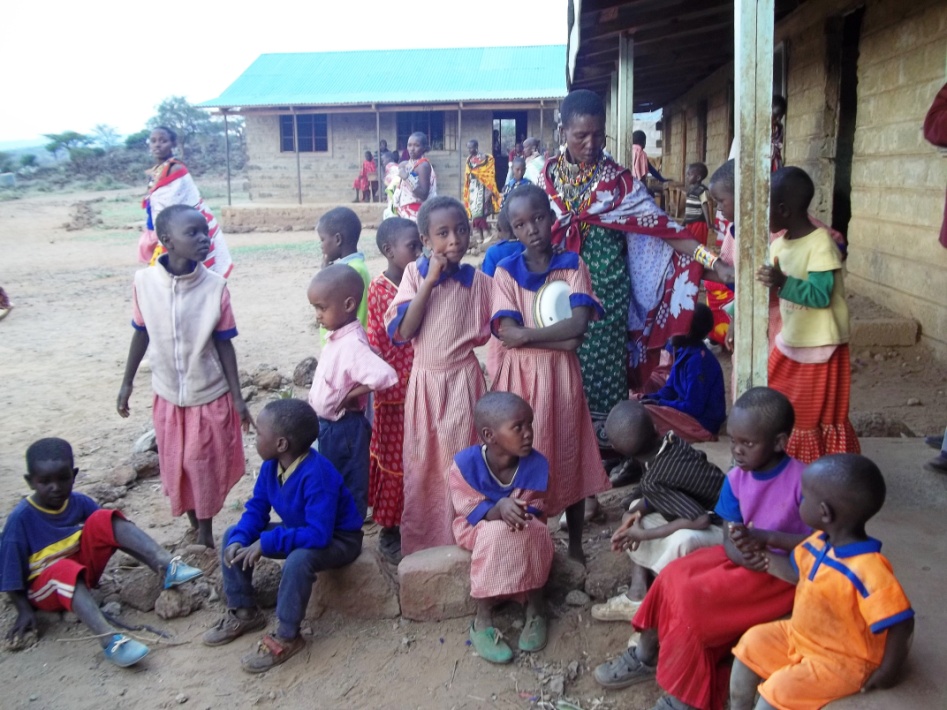 Presupuesto:
47.323,00 €
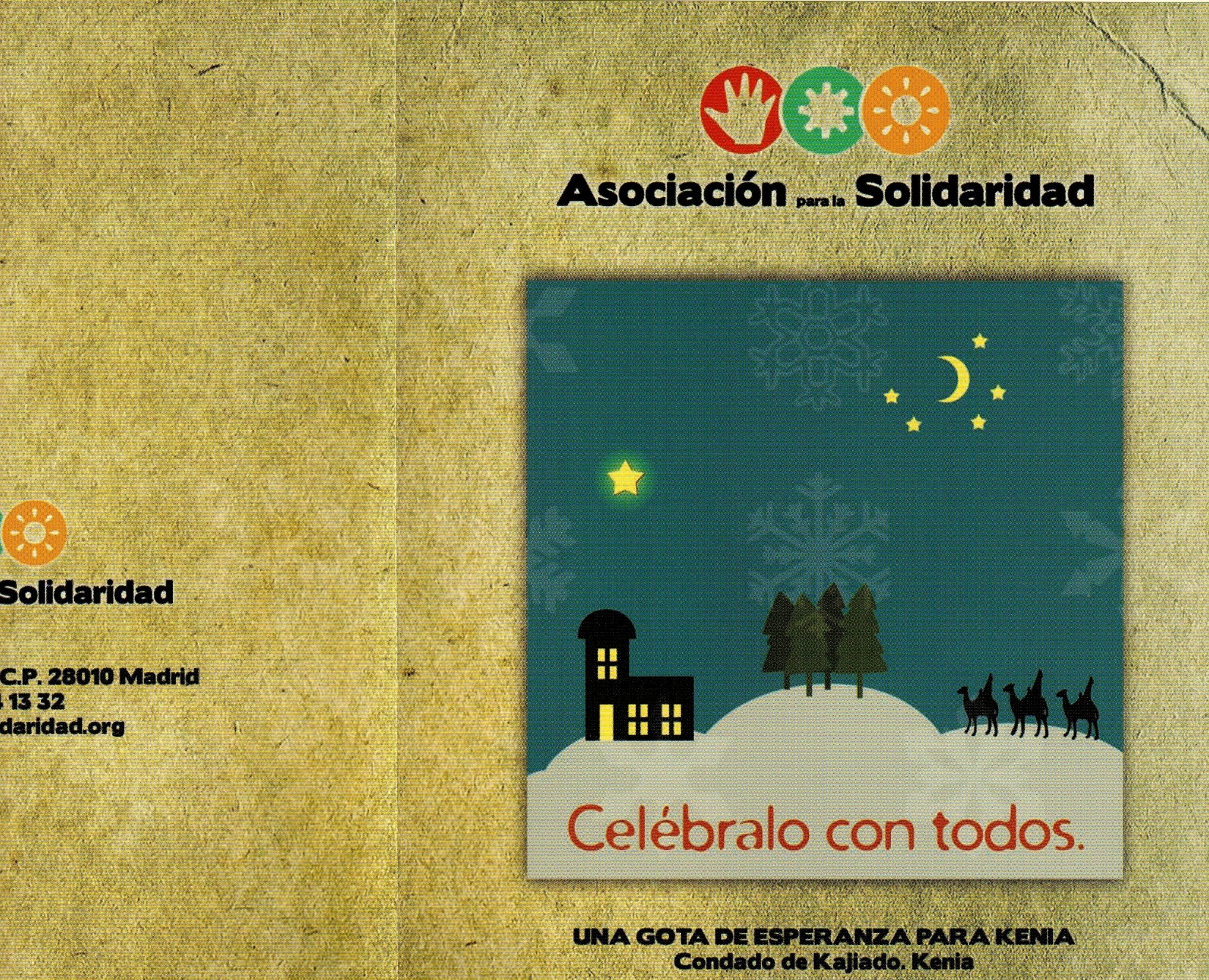 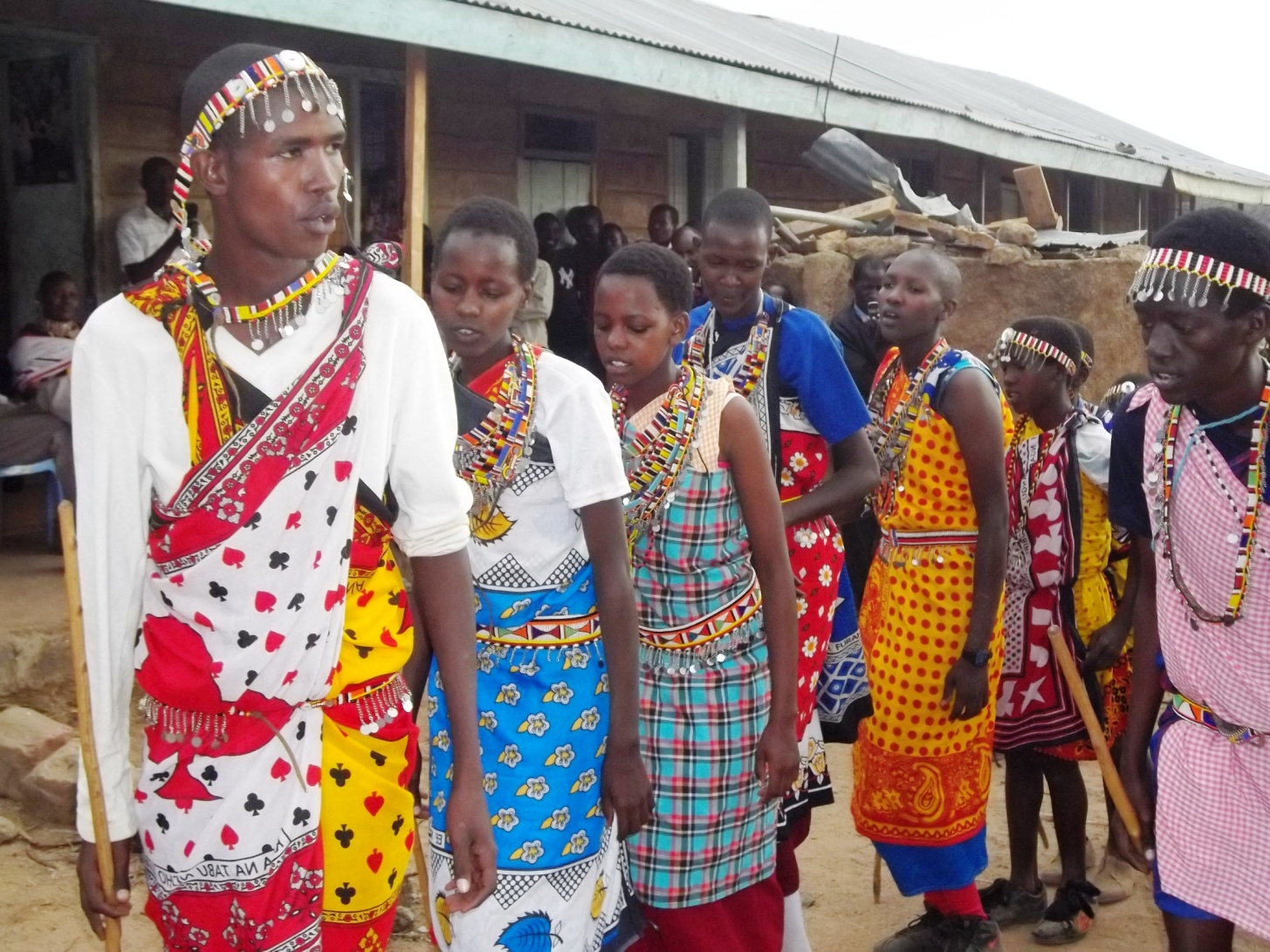 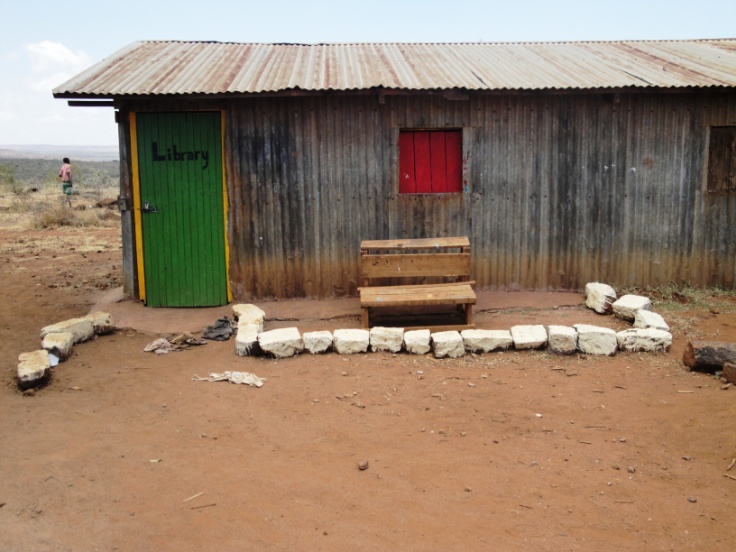 ¡GRACIAS!
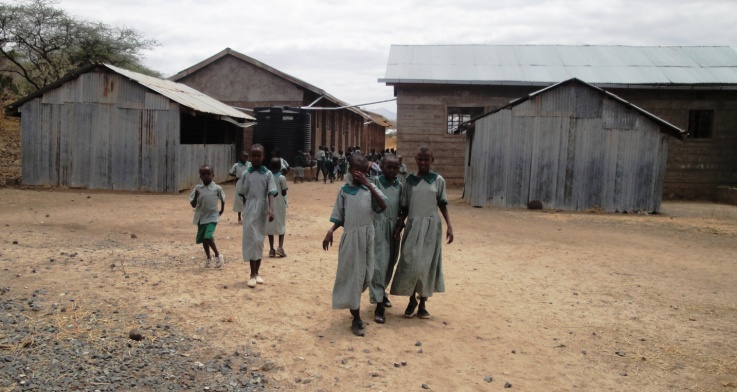